Gymmen in de toekomst
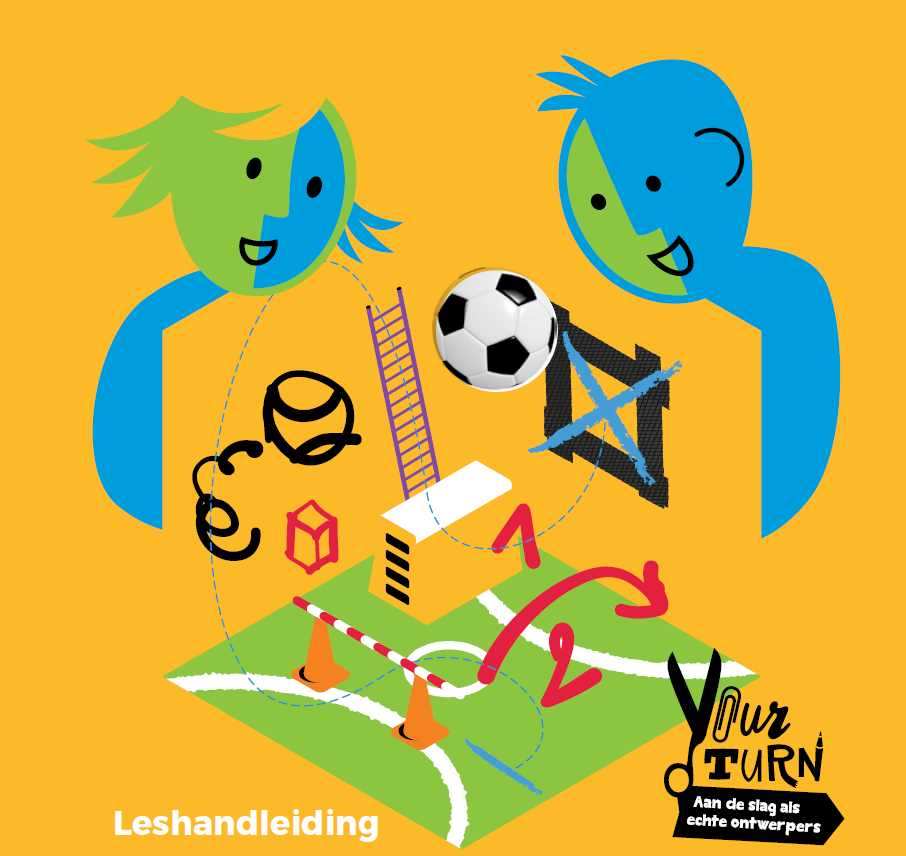 Les 1
Wat gaan we doen?
Iets ‘ontwerpen’ 

Voor de gymles

Problemen oplossen
Vandaag
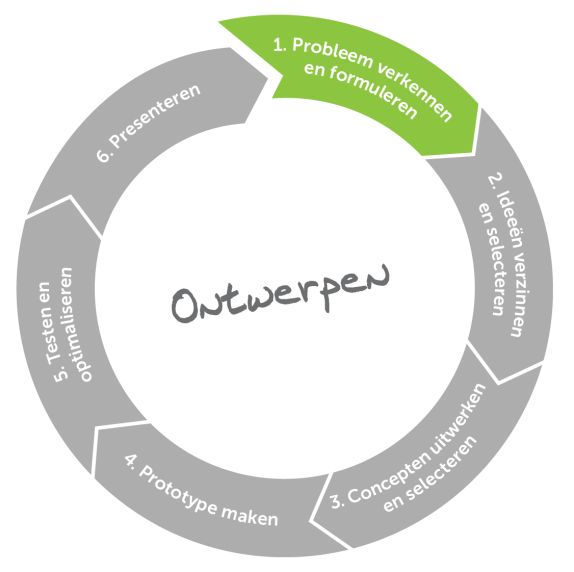 Vlog maken
Omgevingsvlog -  deel 1
Omgevingsvlog – deel 1
Omgevingsvlog – deel 2
Omgevingsvlog – deel 2
Volgende keer
Start ontwerpproject nieuwe gymles